Medication Errors
Supporting Staff & Families
Dr Immad Qureshi

MBBS, MSc Critical Care, RCPathME, MAcadMEd, AFICM, FRCEM
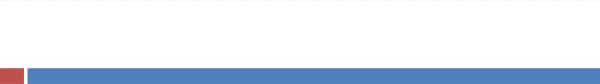 Objectives
Understanding of the different types of cultures within organisations.

Understanding of systems-based analysis.

Support for staff involved in incidents.

Supporting patients/families through incidents.
What to Report
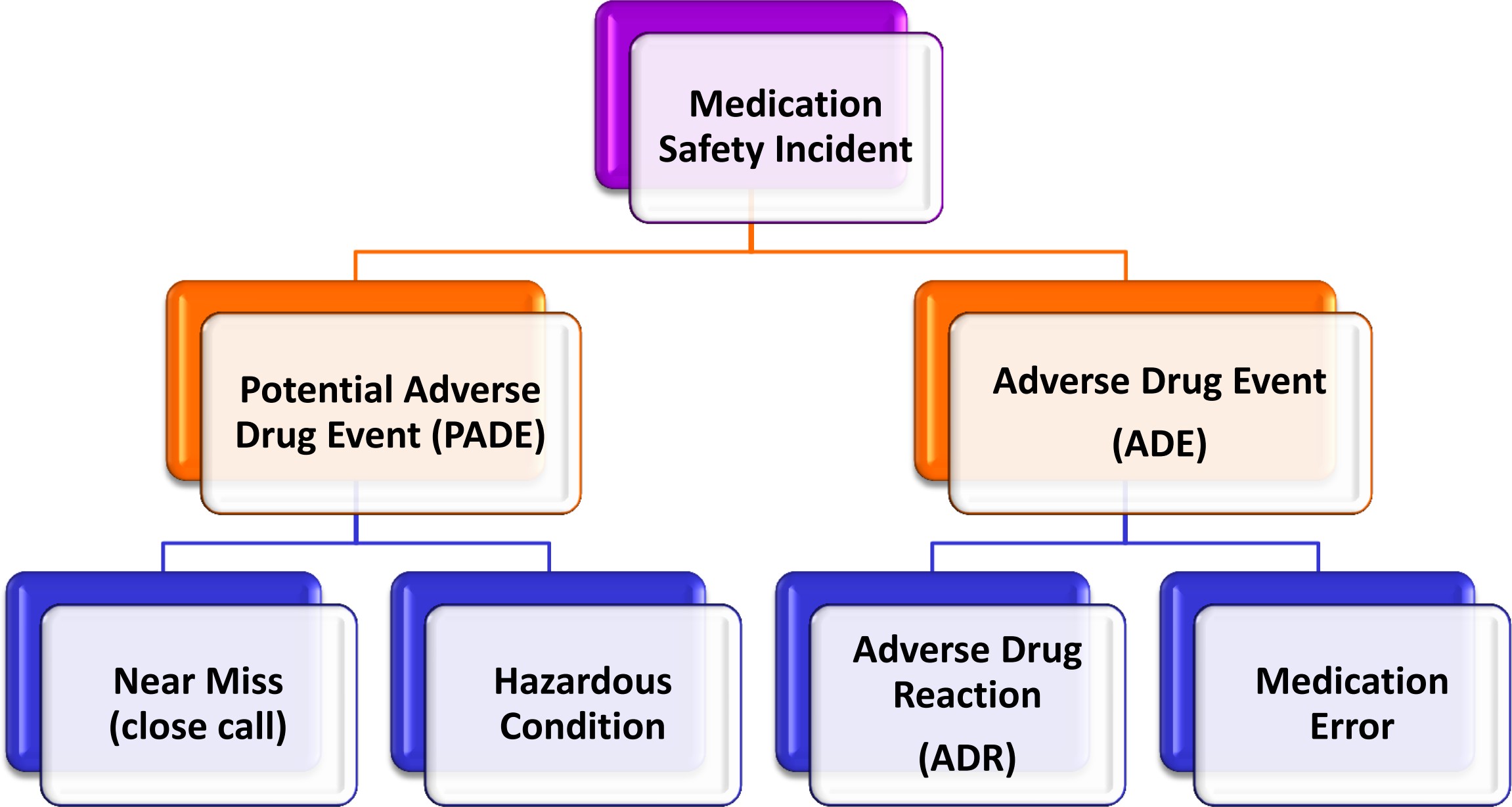 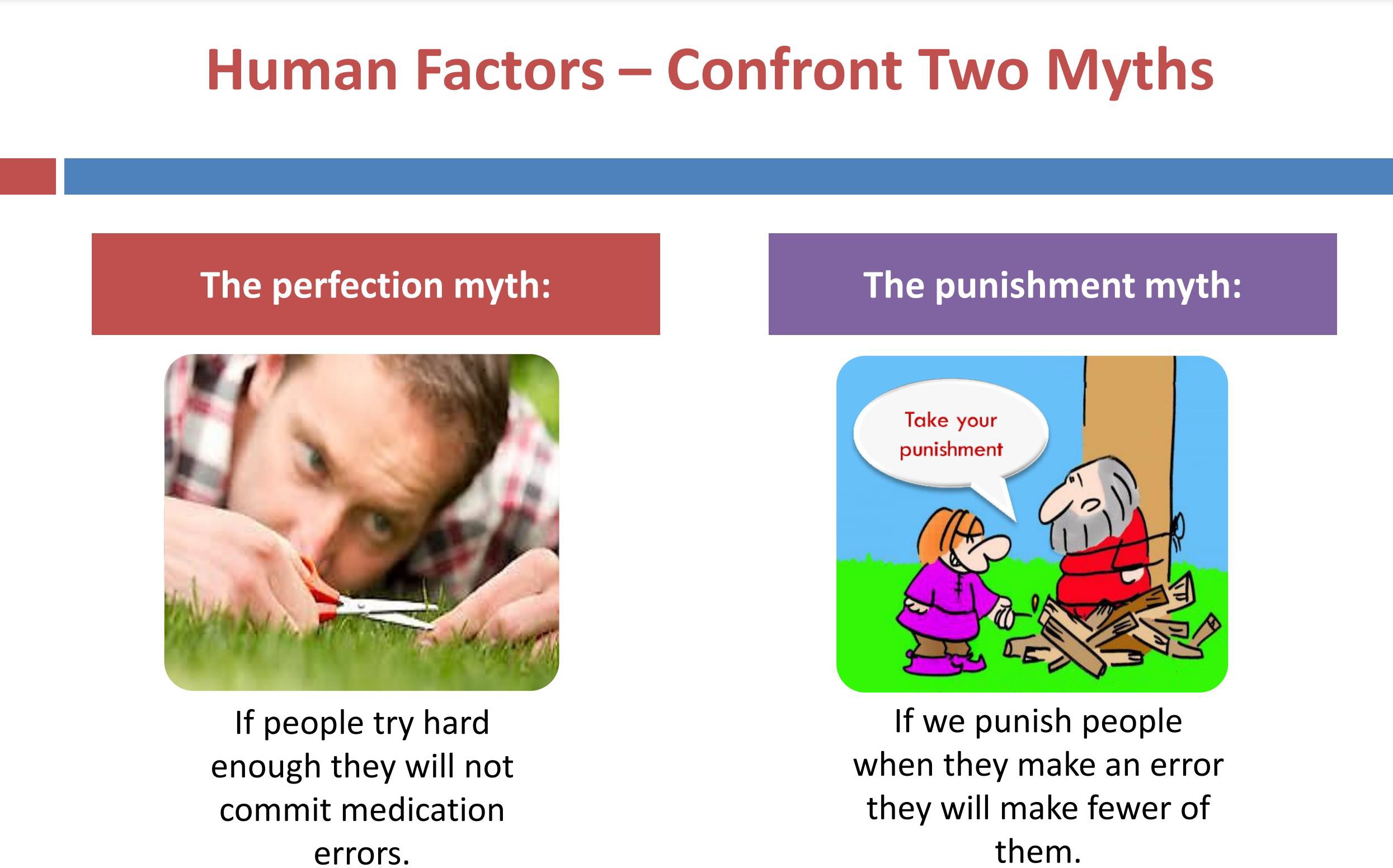 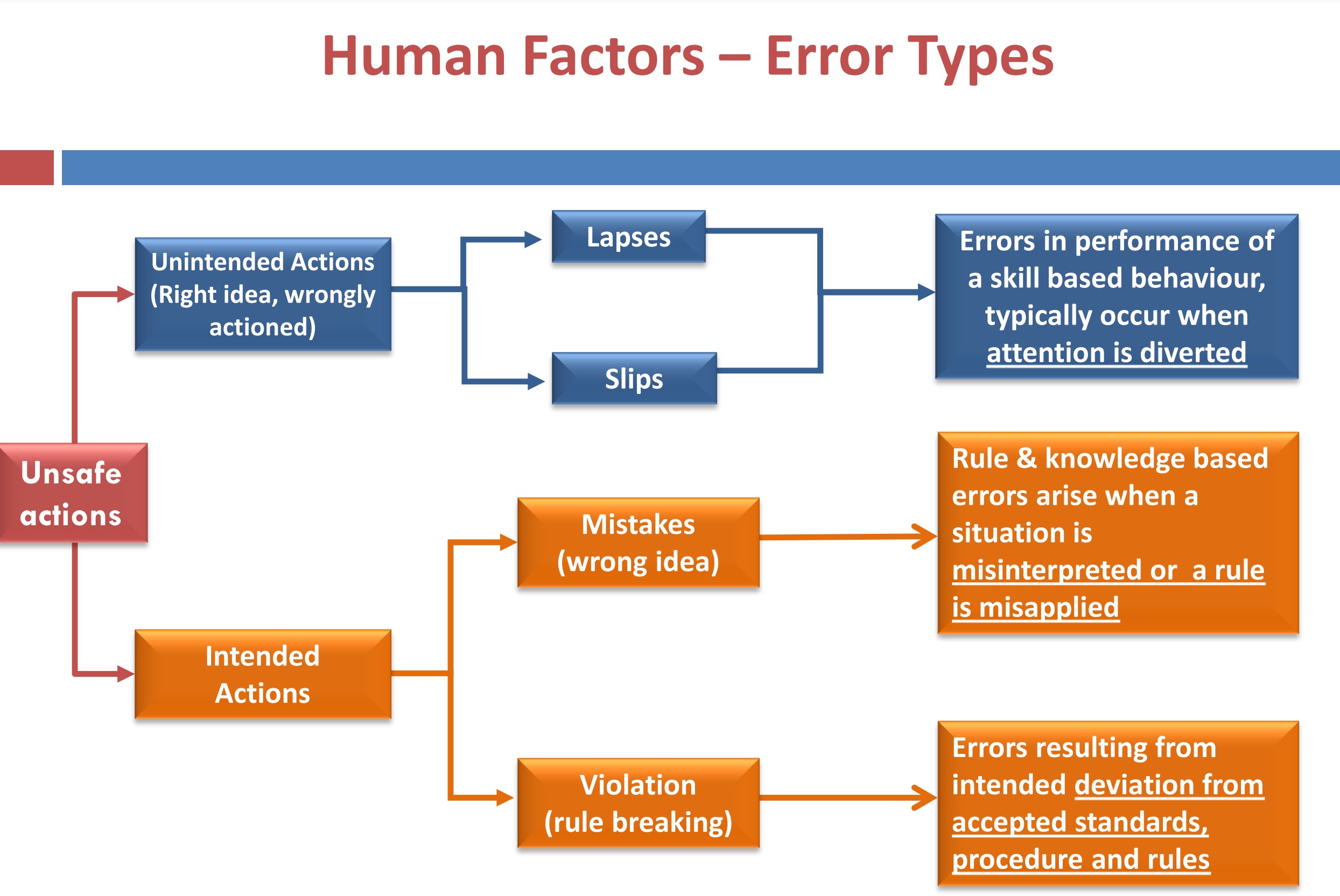 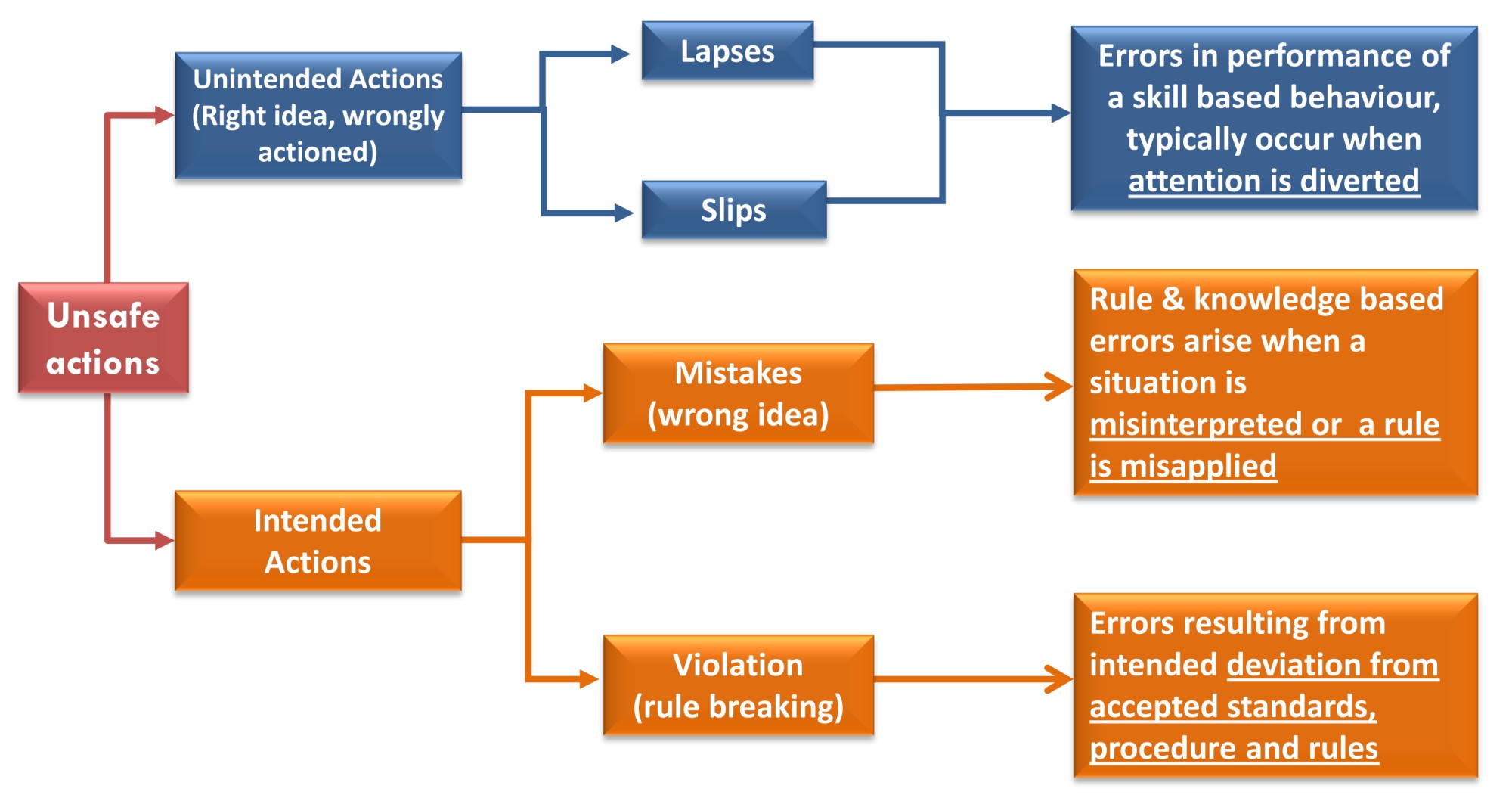 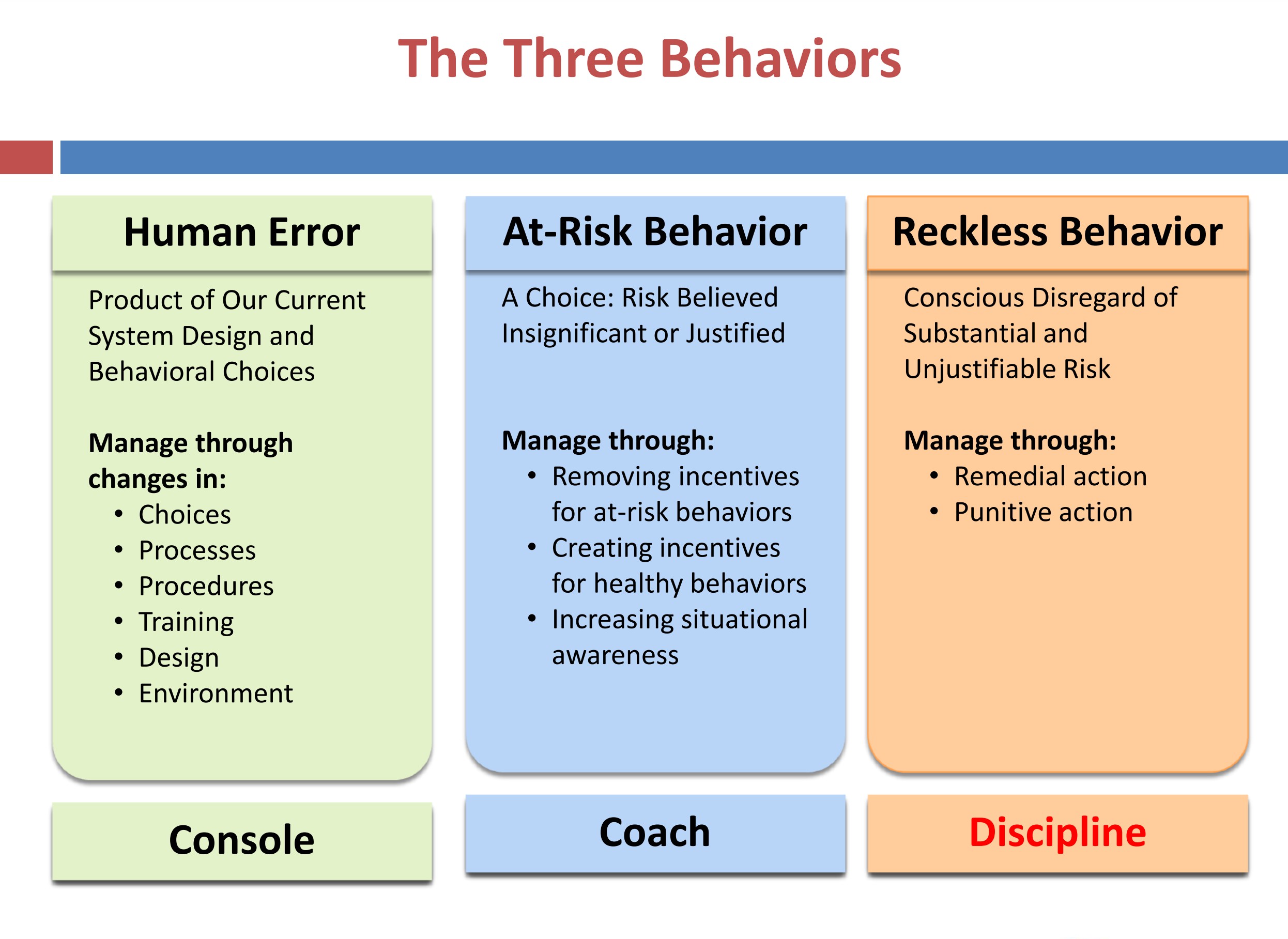 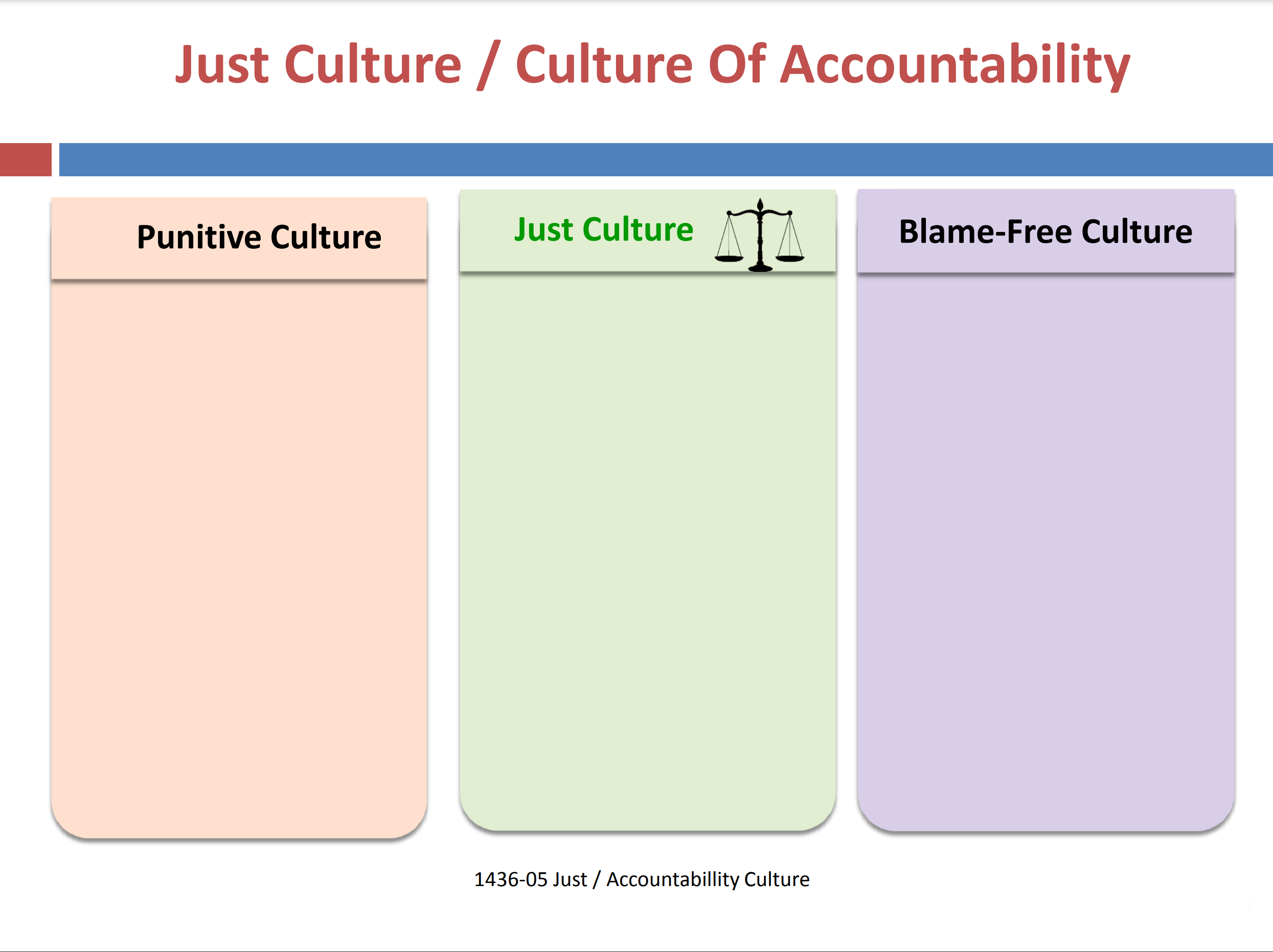 Before the 1990s

Frontline workers were afraid to report their own errors or those of a colleague

Missed enormous opportunities to learn about Errors

Little insight into System-based causes
NEW

Recognize that humans are imperfect so errors will and can happen to anyone

Staff are encouraged (even rewarded) for reporting errors

There is a well- established system of accountability
High insight into
System-based Causes
By the mid 1990s

Supported a "no- blame" response to errors

Unsafe acts were the result of mental slips or lapses, or honest mistakes

Fails to tackle individuals who make unsafe/reckless behavioral choices
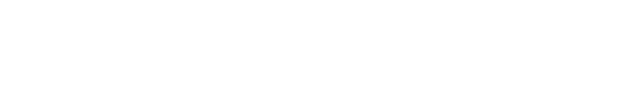 Creating the right culture
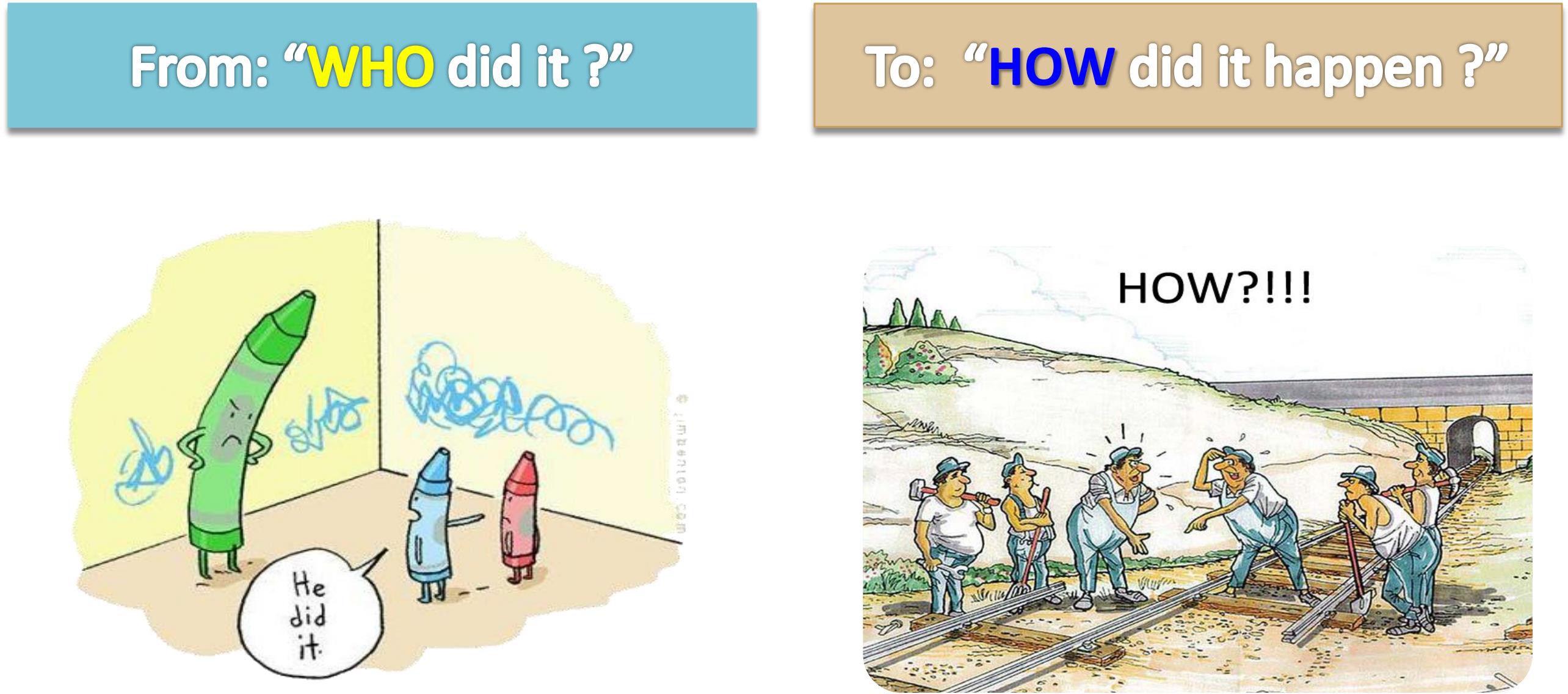 Creating the right culture
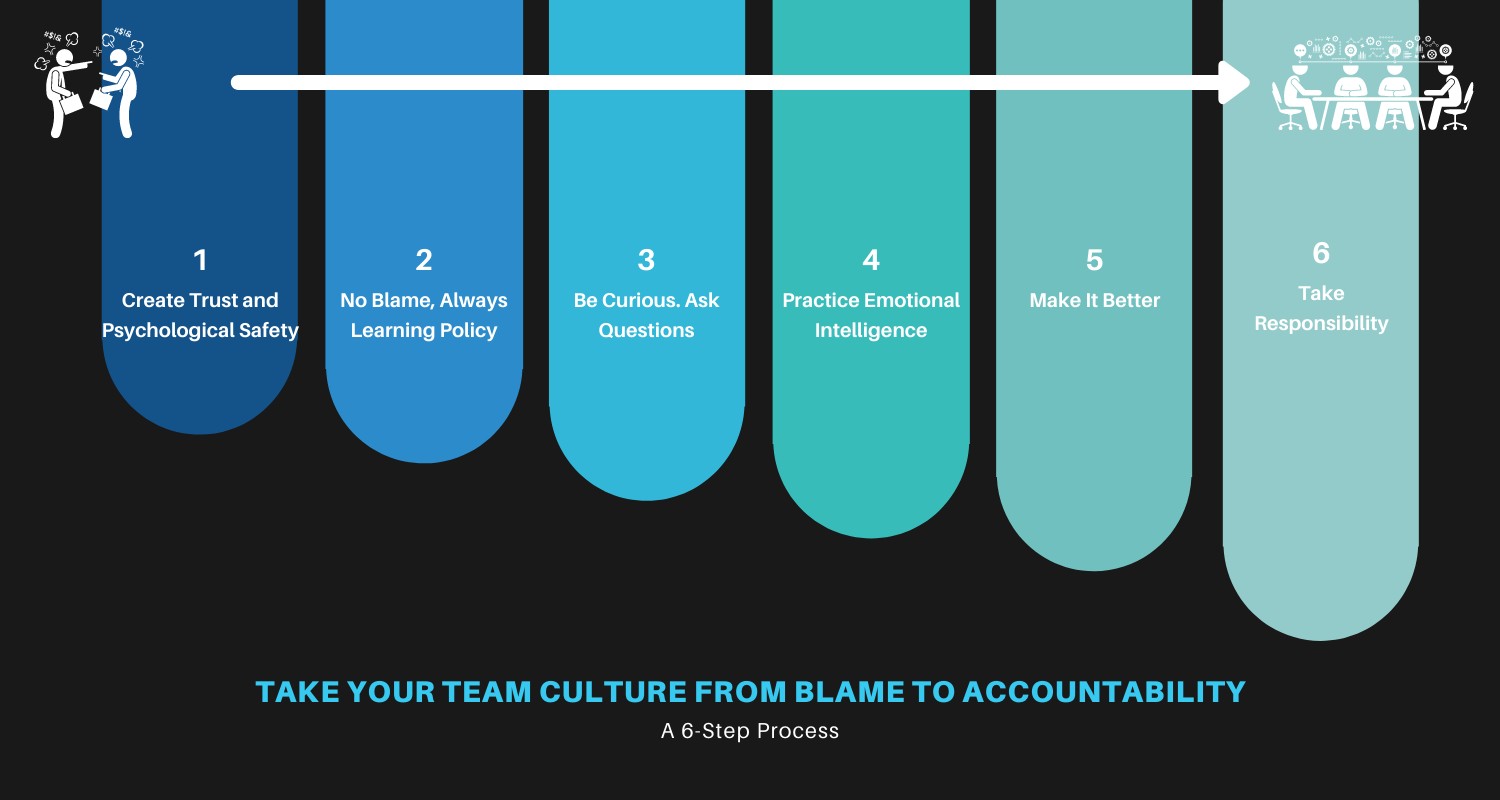 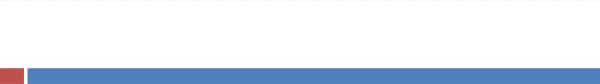 Culpability Matrix
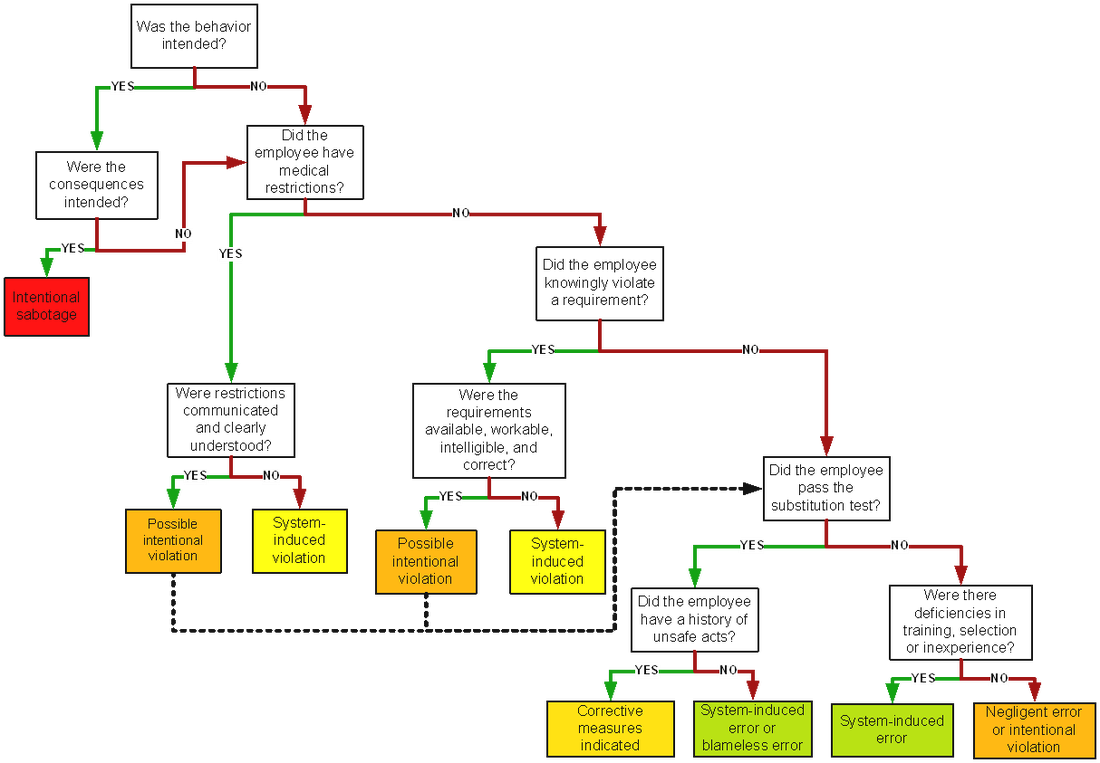 A medication error
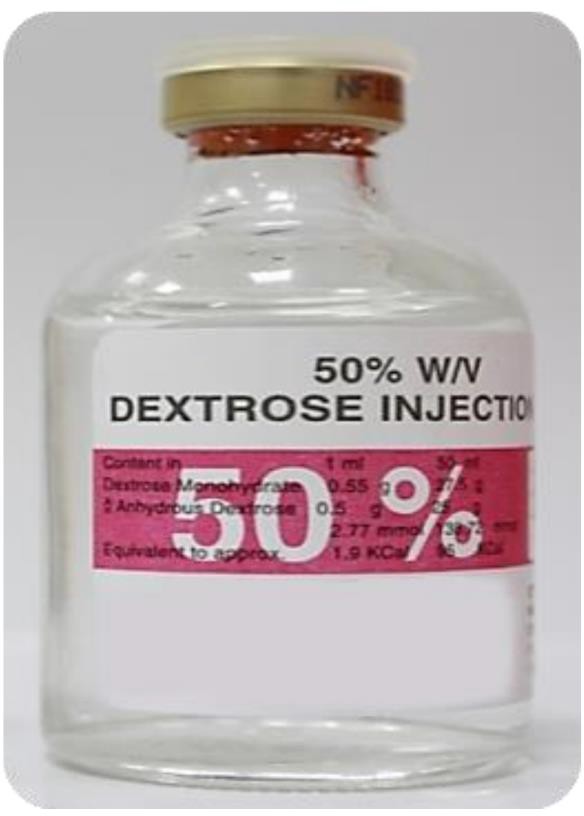 A medication error
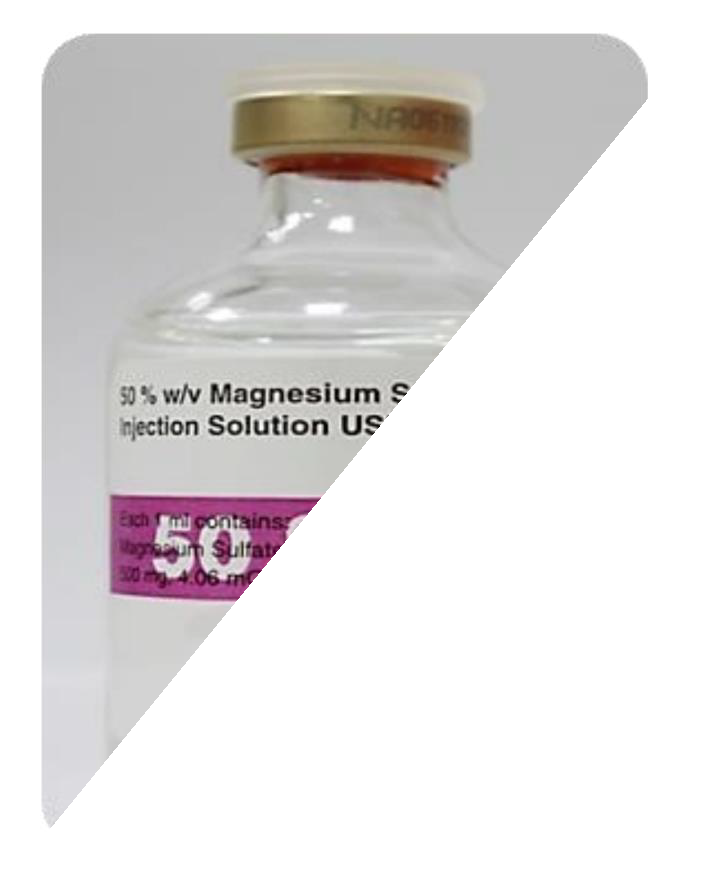 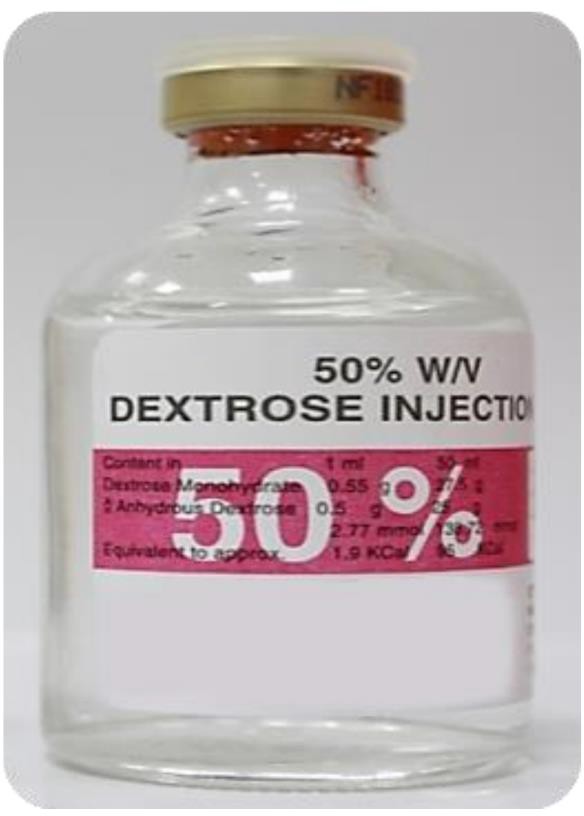 Risk to Staff
Anxiety/Depression

Guilt

Regulator referral

Dismissal

All of these result in becoming a second victim
Supporting Staff
Close mentoring and supervisory support

Access to wellbeing service (may include counselling)

Time off

Phased return to work
A medication error
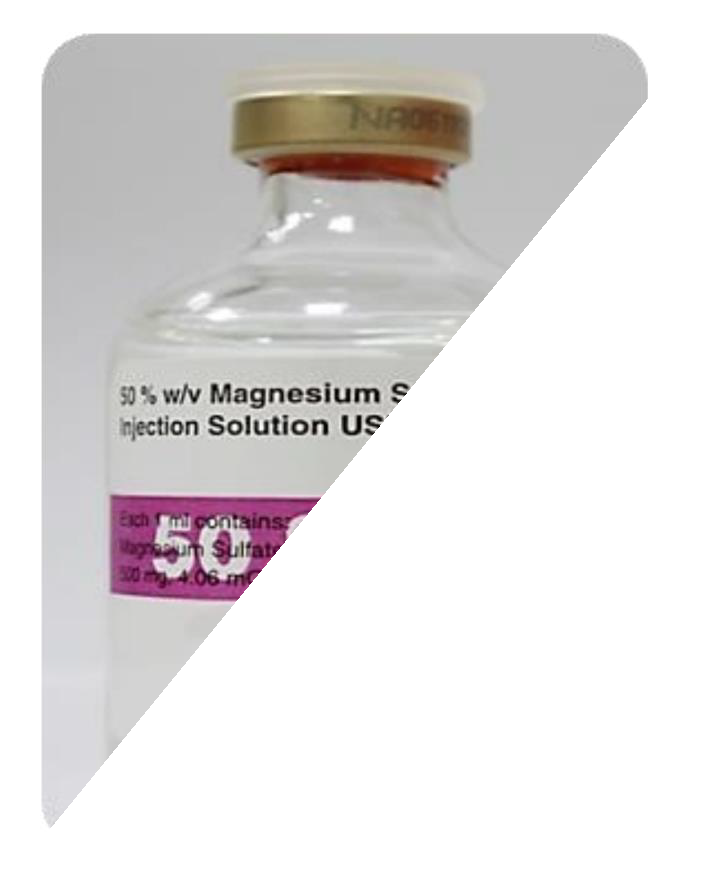 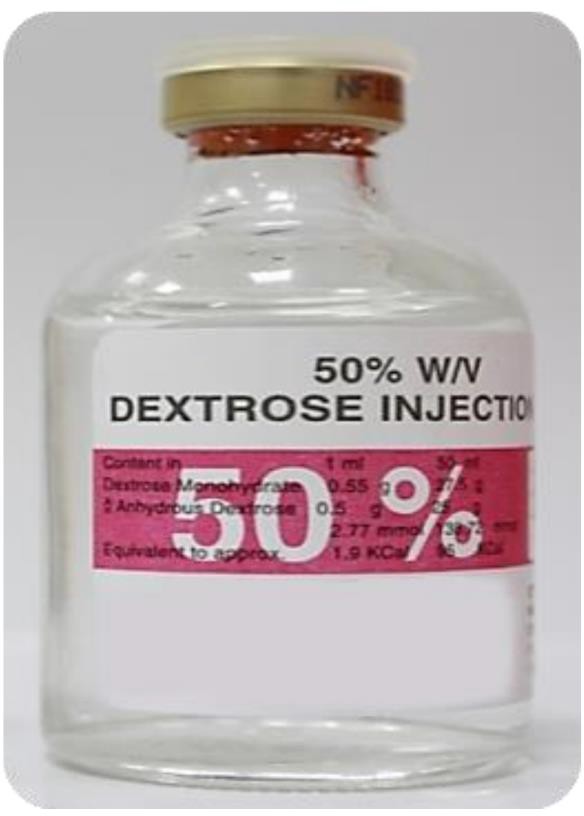 Risk to Families
Anger/Frustration

Not knowing what happened

Loss of trust in healthcare service

Inability to move on with life
Supporting Families
Being Open

Statutory Duty of Candour

Establish single point of contact

Involve in the investigation process

Use of empathic language in report
Summary
Human Factors and Ergonomics are the cause of the majority of medical errors

Systems-based approach to incidents helps prevent errors in future

A culture that promotes reporting of near misses stimulates learning and prevents harm to patients

Involving staff and families in incident investigations helps prevent making second victimes.
Global Patient Safety Challenge
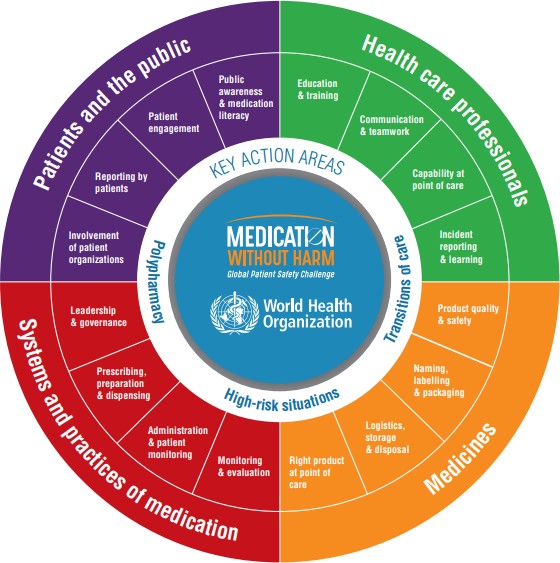 Thank You
immad.qureshi@nhs.net

Twitter: @AMColian